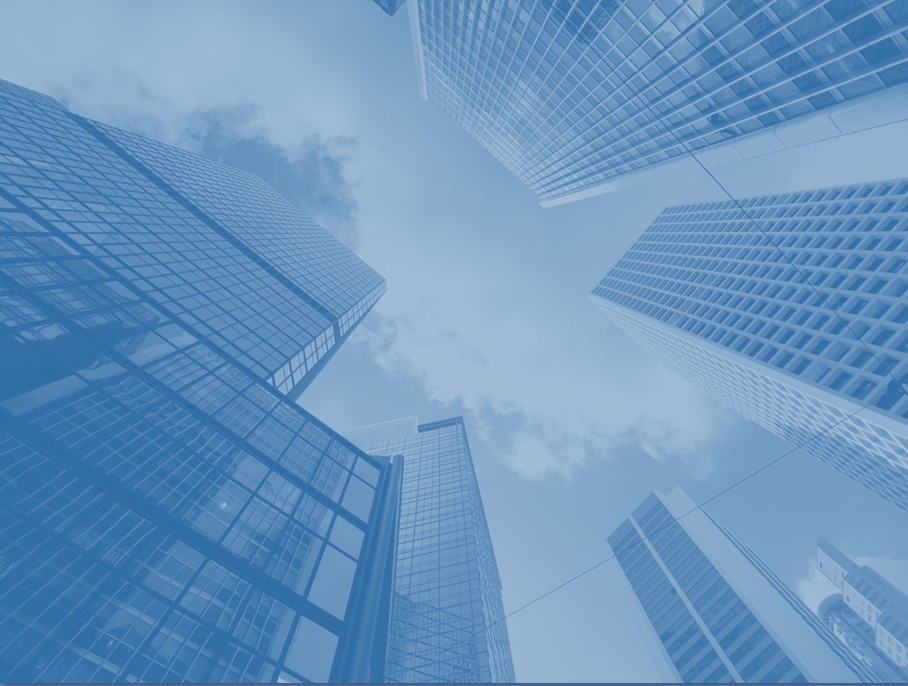 1
성과연봉제 도입 배경
2
성과연봉제 현황
목차
3
주요 특징
4
향후 개선 계획